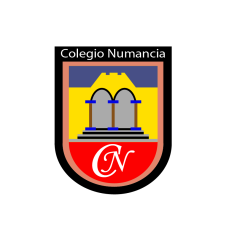 Colegio Numancia
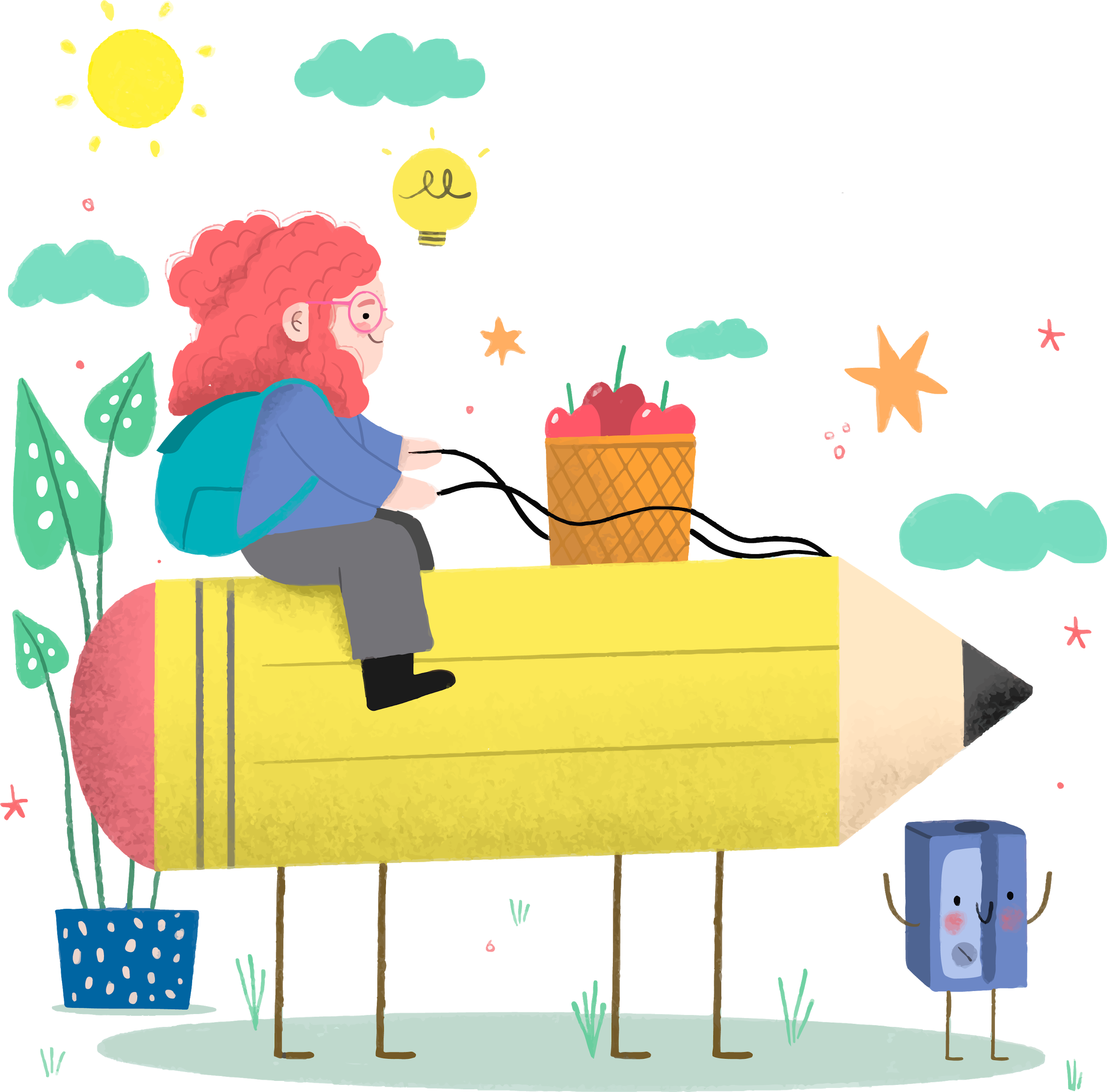 Taller de Geometria7°Basico
Fecha: Lunes 12 de Abril
Objetivo: Caracterizar la circunferencia y el círculo y sus elementos.
Ruta de aprendizaje
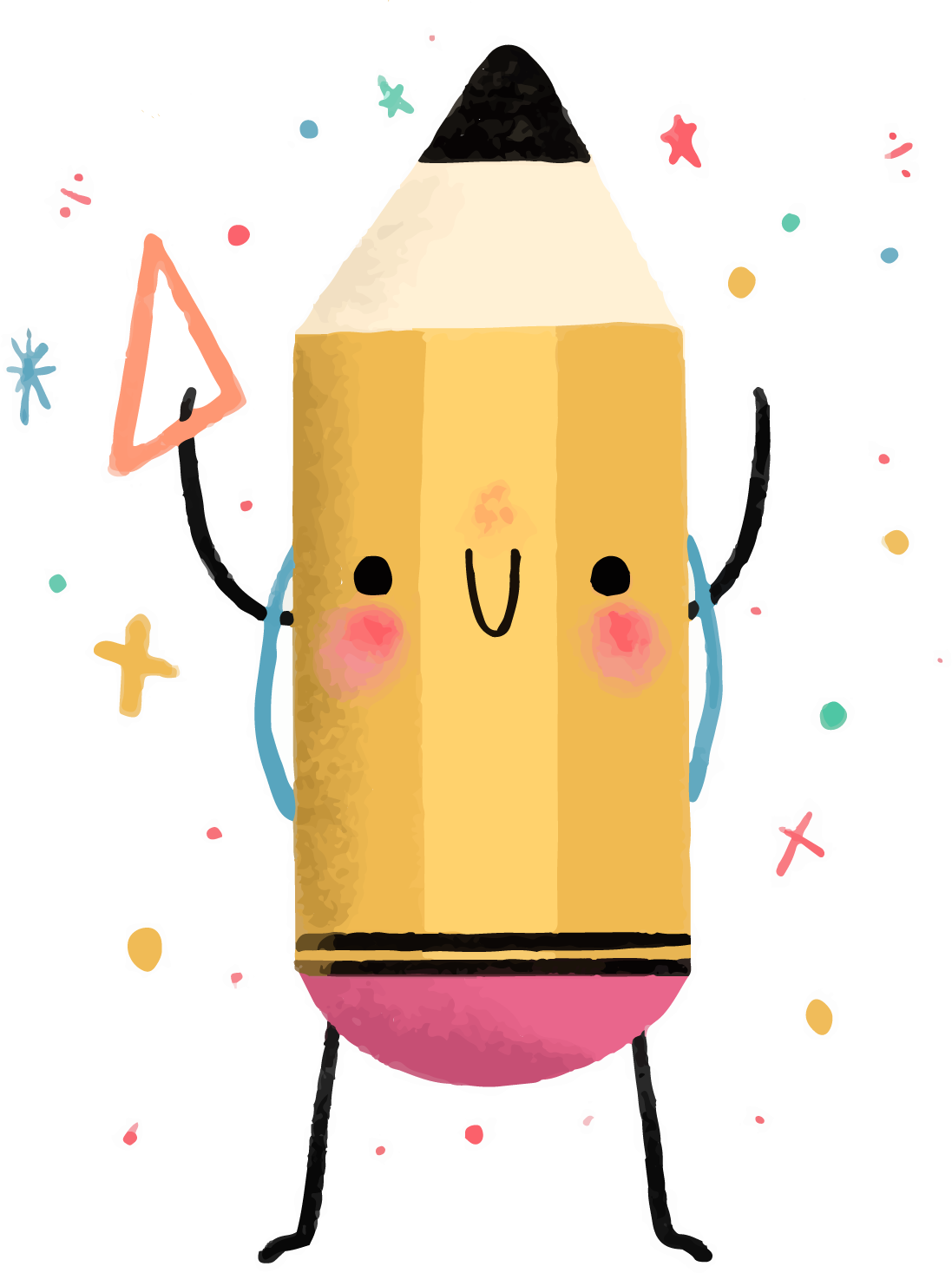 Desafios
Elementos del Circulo y circunferencia
Actividad
Resumen y cierre
Preguntas.
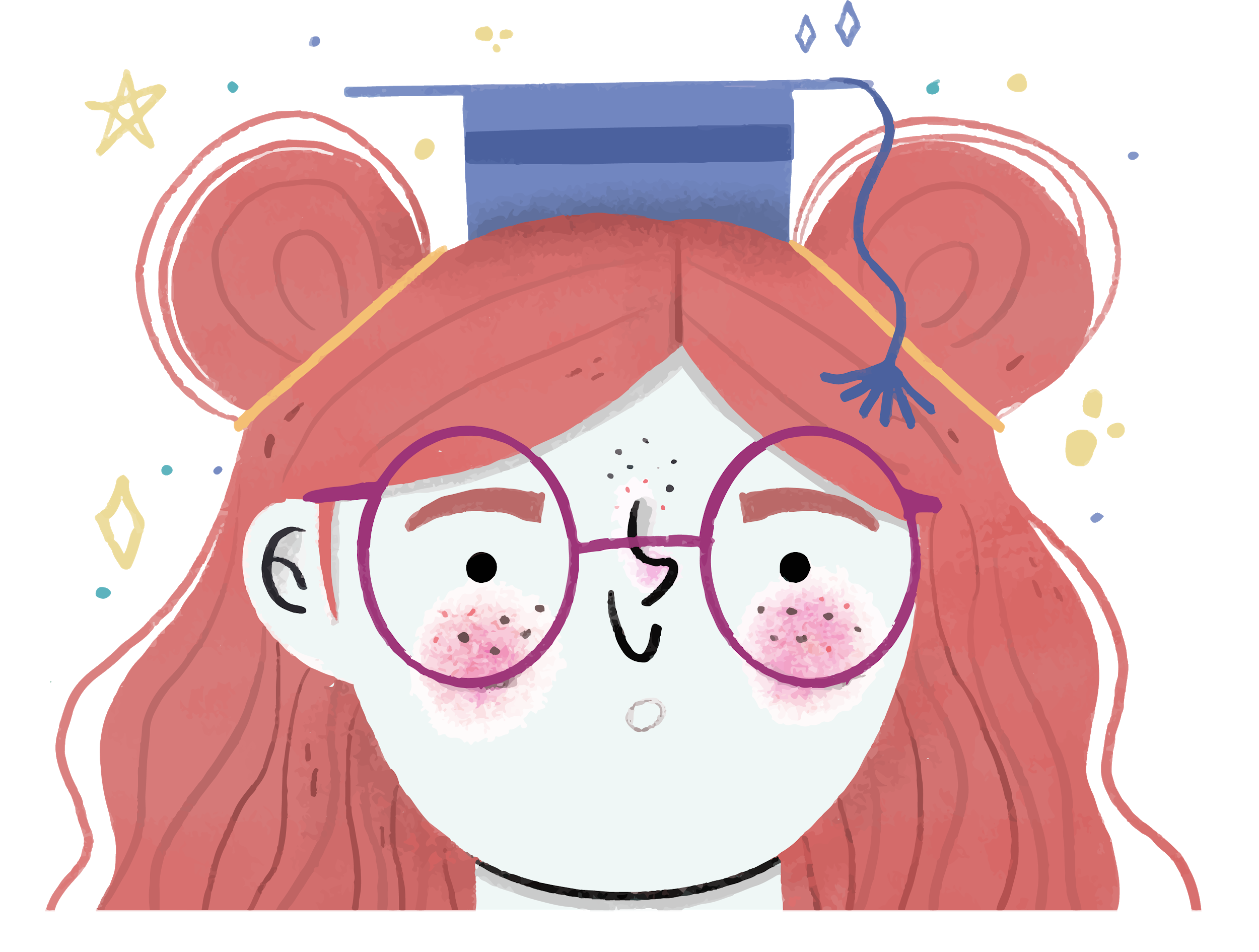 Desafios
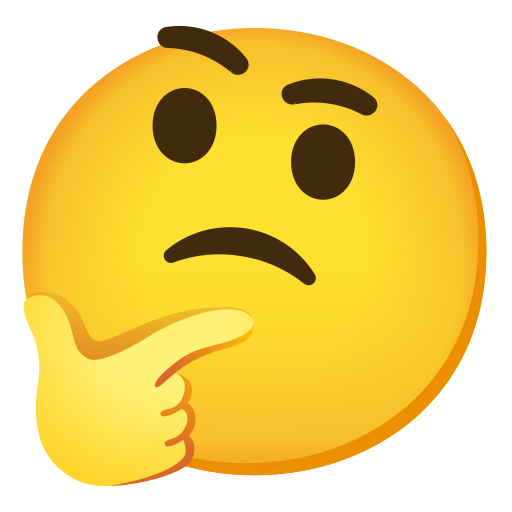 Calcula la secuencia.
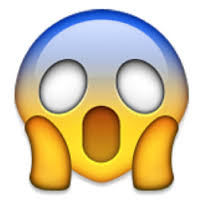 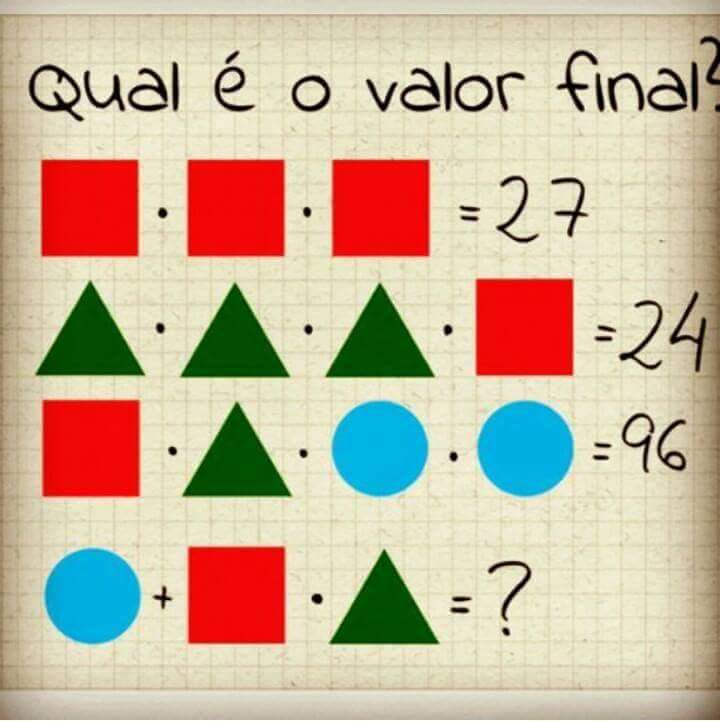 3                     3                    3
2                   2                    2                             3
3                         2                      4                     4
4                      3                        2 =   10
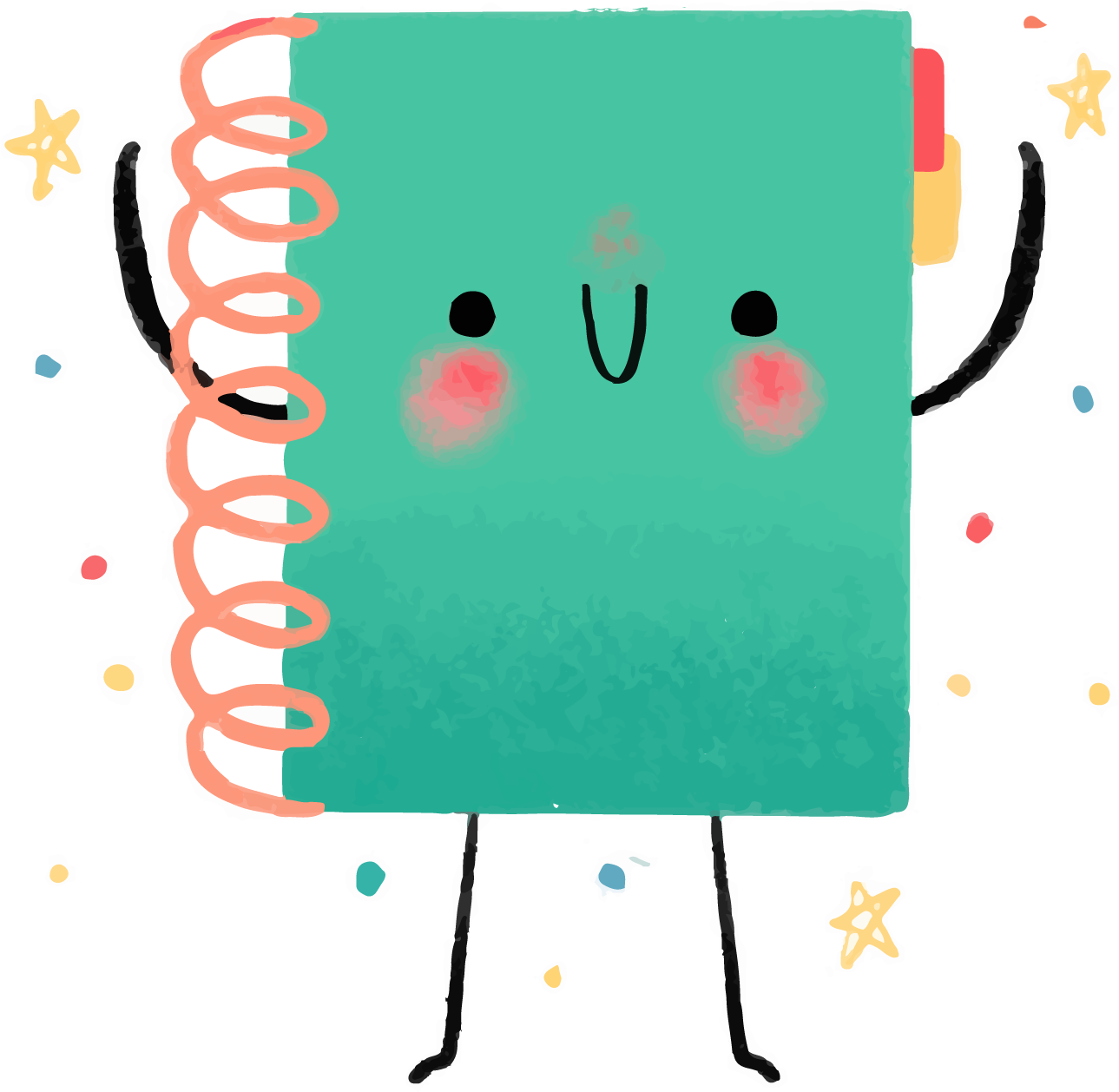 Recordemos …
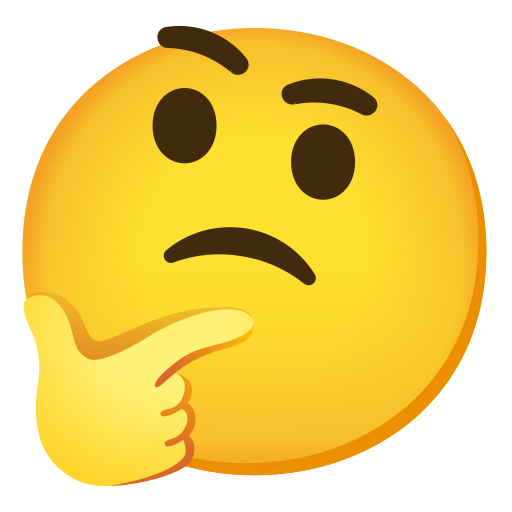 ¿Qué son una circunferencia y un círculo?
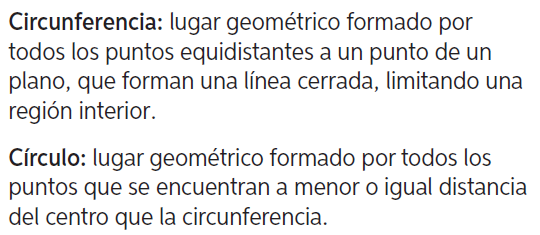 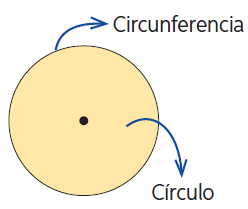 Centro
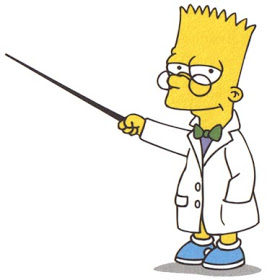 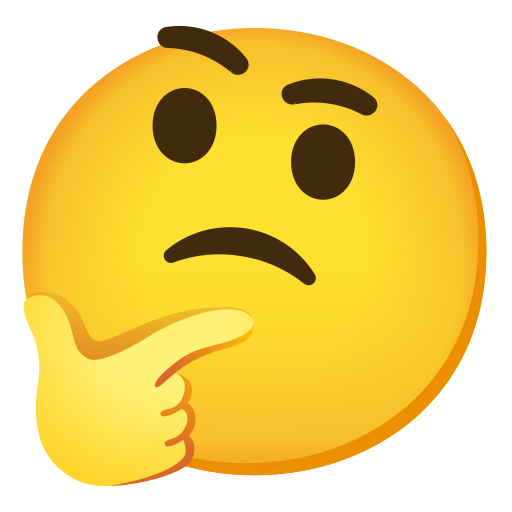 ¿Cuáles son los elementos del círculo?
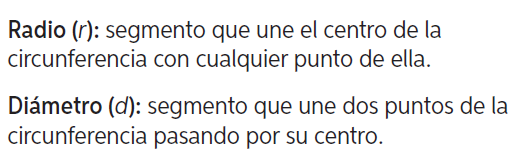 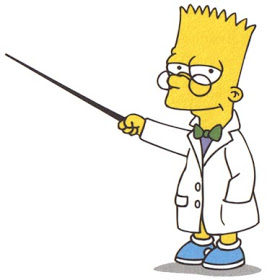 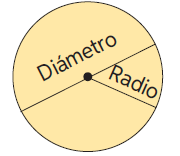 Actividad. Practica en casa
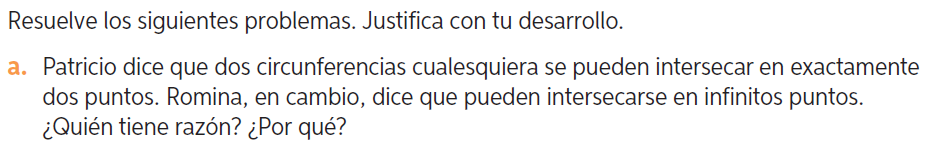 Intersectar: es cuando dos figuras se tocan o chocan entre ella(tienen puntos en común)
Patricio
Si la distancia entre los centros es menor que la suma de sus radios, las circunferencias se intersectan en dos puntos
Romina
Si ambos centros son iguales y es el mismo radio se intersectan en infinitos puntos.
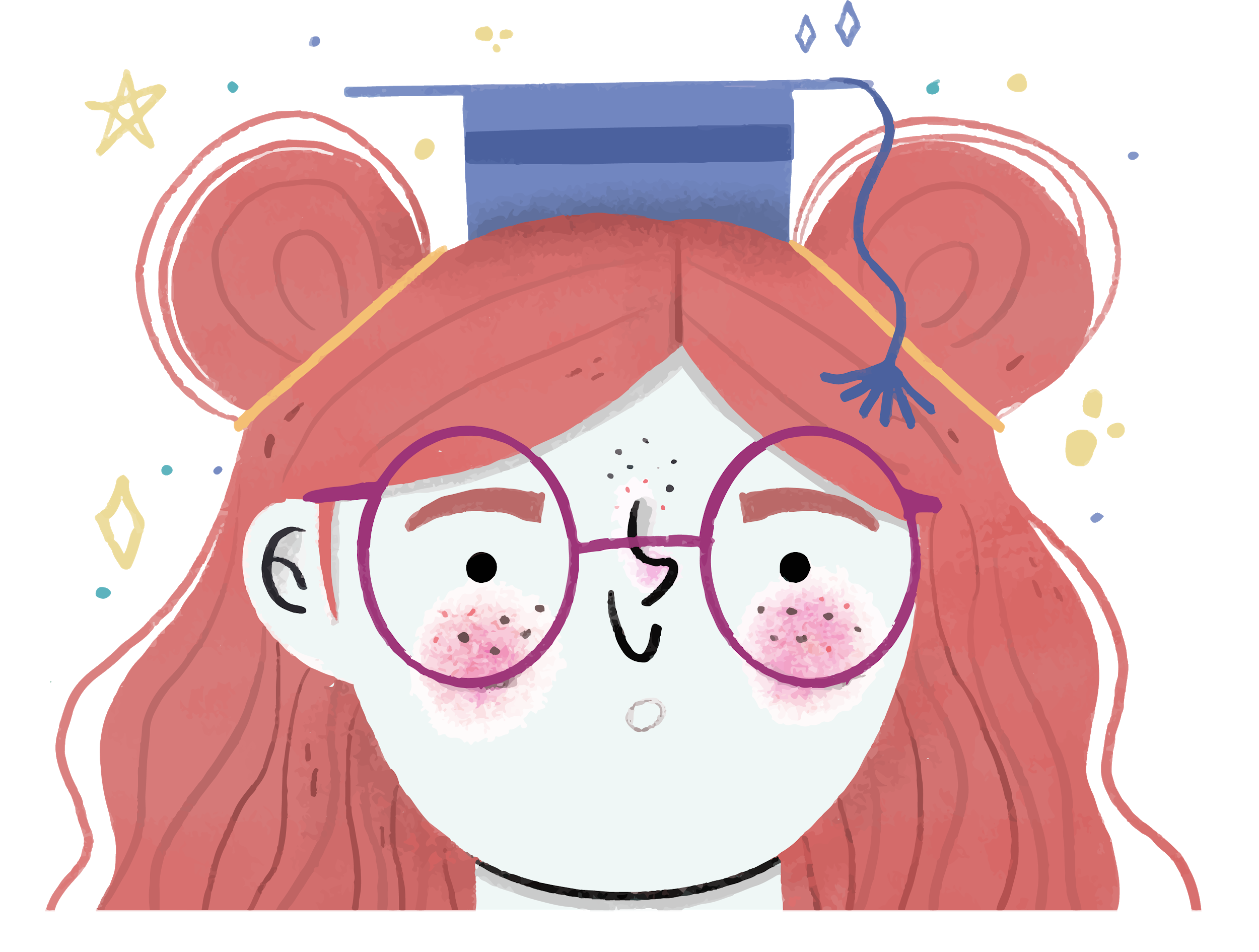 Trabajemos la Actividad
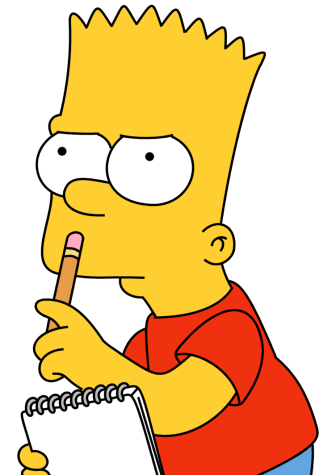 Actividad 4
1) Analiza cada afirmación. Escribe V si es verdadera o F si es falsa.
2) Identifica el radio y el diámetro del circulo.
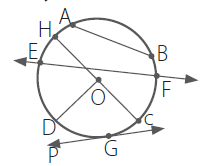 TRABAJAR EN EL CUADERNO
3) Resuelve los siguientes problemas.

a. ¿Qué elementos necesitas conocer para construir una única circunferencia? Explica.



b. Si unes dos puntos cualesquiera de una circunferencia trazas una cuerda. Si en una circunferencia de radio 2 cm se traza la cuerda de mayor longitud,
¿cuántos centímetros medirá?
TRABAJAR EN EL CUADERNO
c) Se colocan 100 monedas de $ 100 una al lado de la otra. ¿Qué longitud cubren si el radio de la moneda mide 27 mm?
Resumen  y preguntas
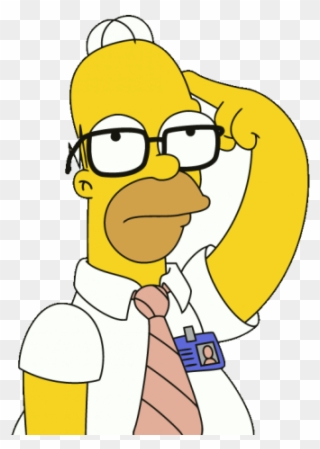 Hoy aprendimos a: 

Caracterizar un circulo y circunferencia.

Estudiamos los elementos del circulo.